Napközis Táborétkeztetés
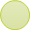 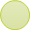 a Kispesti Vass Lajos Általános Iskolában
GESZ
XIX
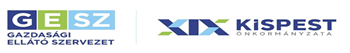 Készítette: Gesz Közétkeztetés
A tábor 2025.06.30-2025.08.15-ig, azaz 7 hétig tart
Az ételekről a Pannon Menza Kft.  gondoskodik
Az étlap megtekinthető a GESZ honlapján
A táborban napi 3x étkezés van
A Lakoma programon keresztül bankkártyával tudja a Szülő a táborba kívánt időszaknak az étkezését rendezni, valamint készpénzzel is befizethet a megjelölt napokon.
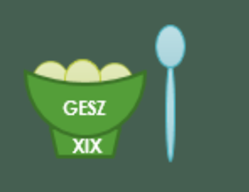 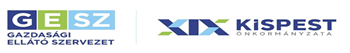 A tábor befizetése
A Lakoma programba belépés után a gyermek neve mellett, a kis nyílra rákattintva megjelenik a napközis tábor opció.(Ezt válassza ki!) Ezután már be tud fizetni ugyanúgy, ahogy az iskolai étkezést.
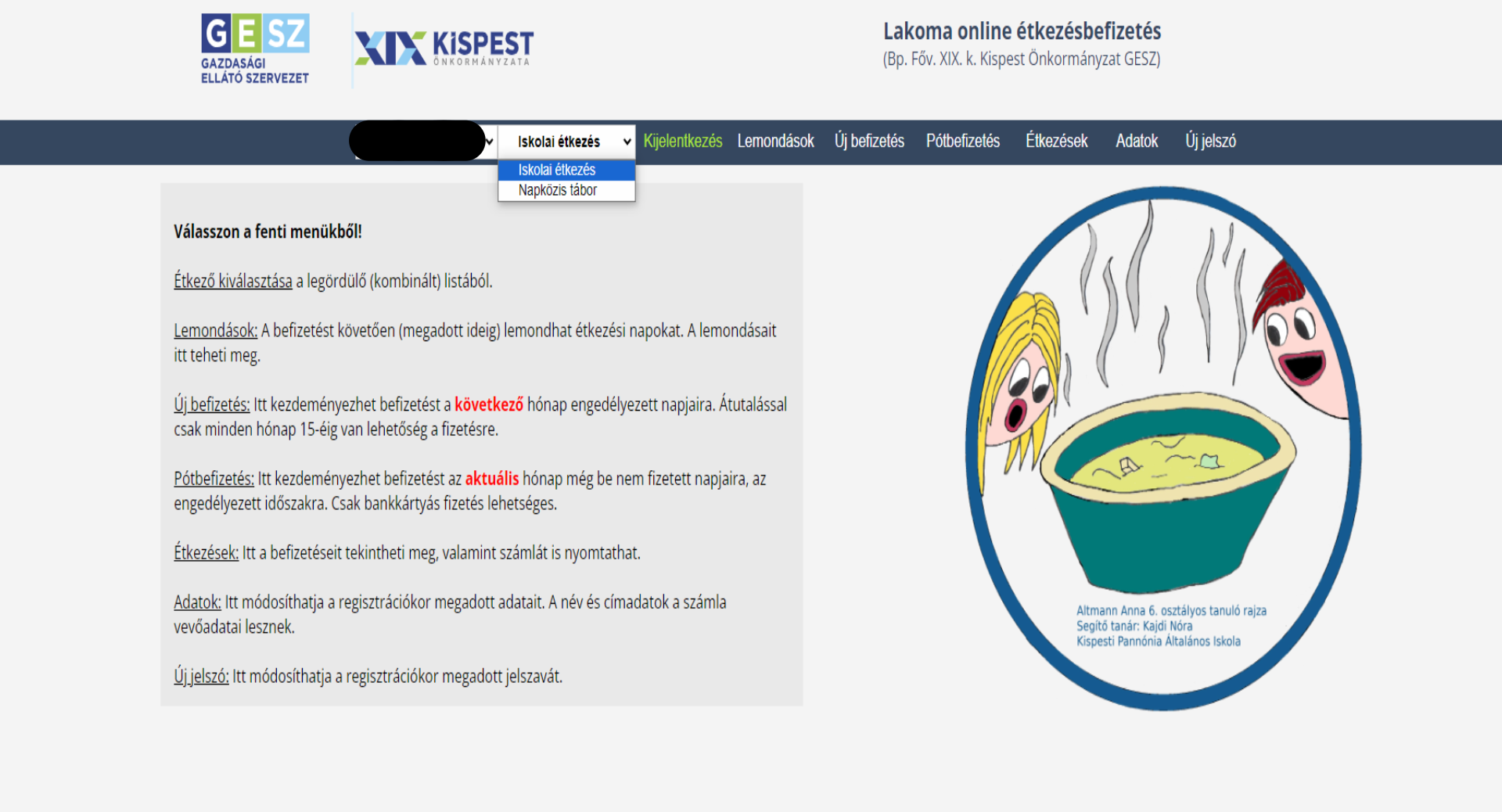 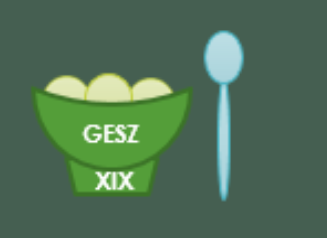 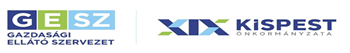 Árak
A táborban normál 3x étkezés árai:

Alsós 3x:   1.437 Ft/ nap
Felsős 3x: 1.449 Ft/ nap

Diétás étkezés árai:

Alsós diétás 3x:    2.624 Ft/ nap
Felsős diétás 3x:  2.644 Ft/ nap

Igénybe vehető étkezési díjkedvezmények :  (a koordinátornak e-mailben küldje el az igazolást)
100% Rendszeres gyermekvédelmi kedvezmény
50% Nagycsaládos kedvezmény
50% Tartós beteg vagy SNI, és diéta orvosi igazolással + emelt családi pótlékkal
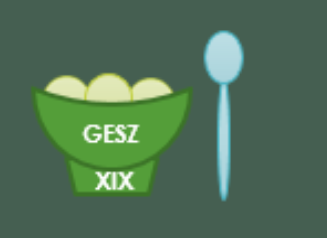 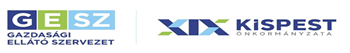 Befizetés
Bankkártyával Lakoma programon keresztül

Új befizetés fül: A következő hónapra vonatkozó befizetés
A Pótbefizetés fül: Az adott hónapra vonatkozó befizetés
Készpénzzel a Gazdasági Ellátó Szervezet telephelyén, ( 1192 Budapest, Ady Endre út 7) az alábbi időpontokban:
2025.07.03   8:00-11:00
2025.07.10   8:00-11:00
2025.07.17   8:00-11:00
                      14:00-16:00
2025.07.31   8:00-11:00
2025.08.07   8:00-11:00
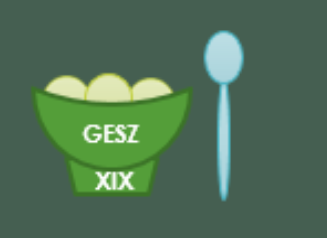 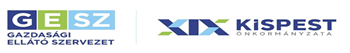 Lemondás/Visszautalás
A másnapi étkezés lemondására reggel 9 óráig van lehetőség a Lakomán keresztül a Lemondás fülön.
Ha a tábort már nem veszi igénybe, de vannak lemondott napjai, akkor a ferencirita@gesz.kispest.hu e-mail címre írjon egy levelet, melyben kéri a tábori lemondás visszautalását! Adja meg a gyermek nevét, a bankszámla tulajdonos nevét és bankszámlaszámát, amire szeretné kérni a visszautalást!
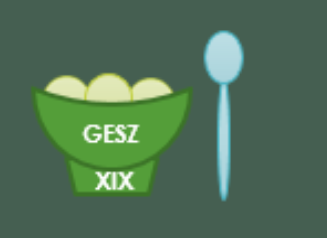 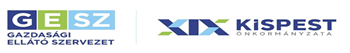 Koordinátorok elérhetőségei
Koordinátor           E-mail                                                   Telefonszám                 Tábori időszak
 
Pákozdi Krisztina      kovacskriszti@gesz.kispest.hu               06203821613           2025.06.30-2025.07.18
Curkán Barbara      curkanbarbara@gesz.kispest.hu         06203820064           2025.07.21-2025.07.25
Ladányi Gyula        ladanyigyula@gesz.kispest.hu             06203821602           2025.07.28-2025.08.15
Shuqeir Hamzehné shuqeirhamzehne@gesz.kispest.hu    06203821631           2025.08.11-2025.08.15
  ( Ilonka )